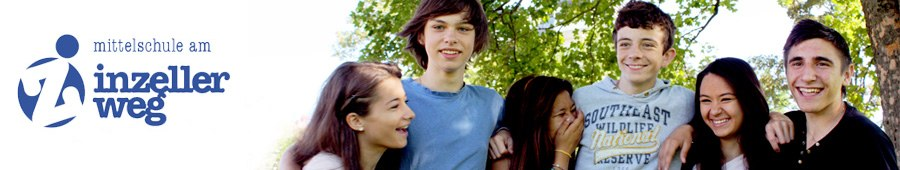 Die Mittelschule mit M-Zweig
Herzlich willkommen!
1
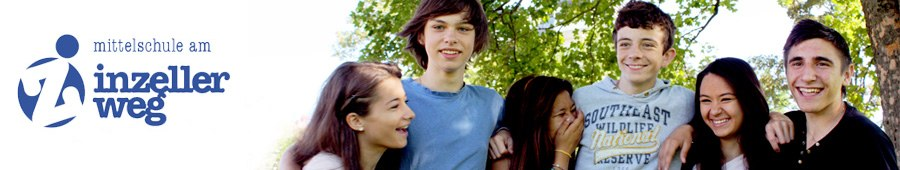 Inhalte:
Münchens Mitteschullandschaft
Fächer an der Mittelschule
Mittelschule als berufsvorbereitende Schule
Abschlüsse der MS
Was bringt der M-Zug den Schülern?
Das erhöhte Anforderungsniveau
Zugangsbedingungen
2
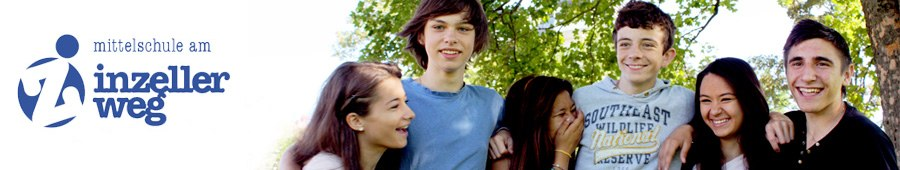 Münchens Schullandschaft
Wohnortnahe Beschulung
44 Mittelschulen

8 Schulverbünde
Lenkung der 
Schülerströme
Alle Angebote im Verbund
Offenes/gebundenes Angebot
Alle BOZ-Zweige
M-Angebot
3
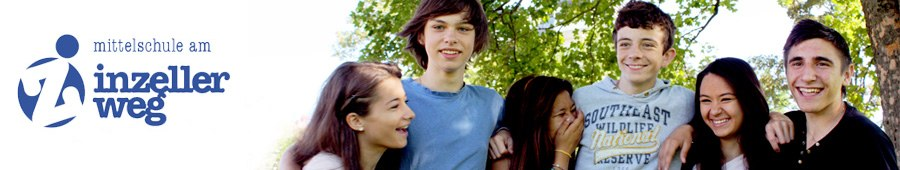 Schulverbund München Ost
Mittelschule an der Hochstraße
(GT)
4
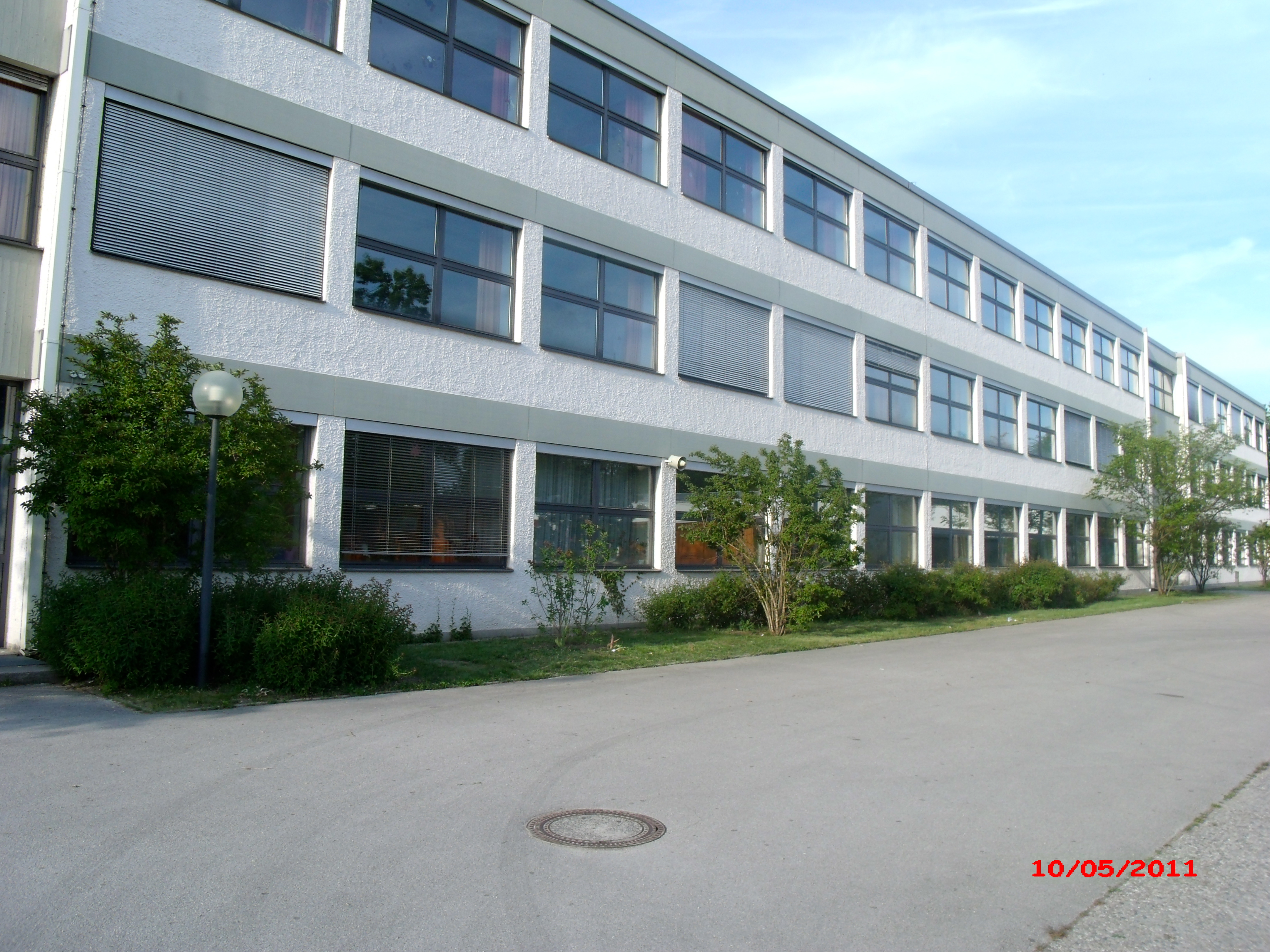 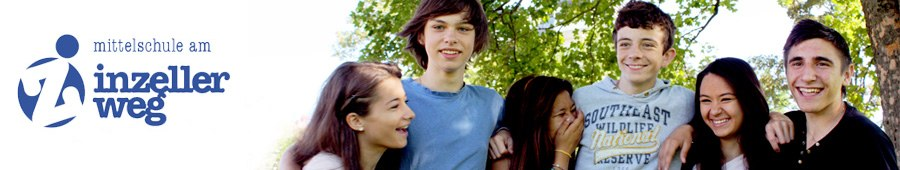 Im Verbund sind die MS Inzeller Weg, die MS Stuntzstraße und die MS Wörthstraße die Schule mit dem M-Angebot.
Die Schüler werden möglichst wohnortnah beschult
Mittelschule am Inzeller Weg 4
Im laufenden Schuljahr: 13 Klassen
 davon 6 M-Klassen
ca. 300 Schüler
ca. 30 Kolleginnen und Kollegen
5
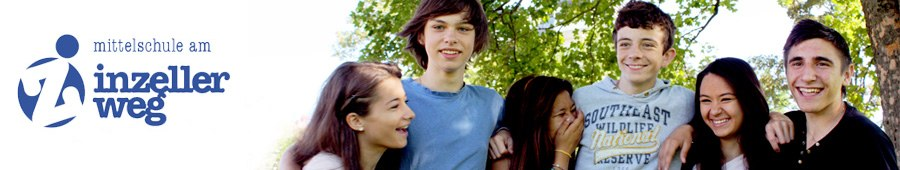 Fächer in der Mittelschule
Deutsch
Englisch
-Wirtschaft und Kommunikation
-Technik 
-Ernährung und Soziales
Mathematik
NT
GPG
WiB
Wahlpflicht-fächer
Inf.
Musik/ Kunst
Sport
Religion/ Ethik
6
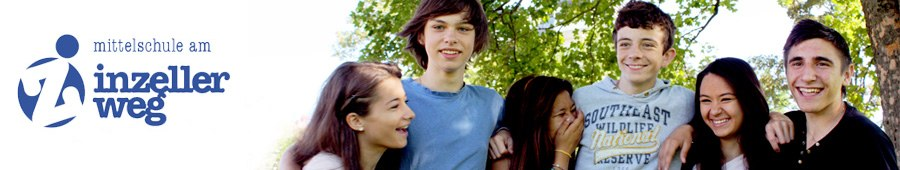 Die Mittelschule – eine schülernahe berufsvorbereitende Schule
Klassenlehrerprinzip
Persönlichkeitsbildung
Handlungs- und projektorientierte 			Unterrichtsformen
Gezielte und intensive Vorbereitung auf das
   Wirtschafts- und Arbeitsleben: 			    		 		Berufsorientierung
7
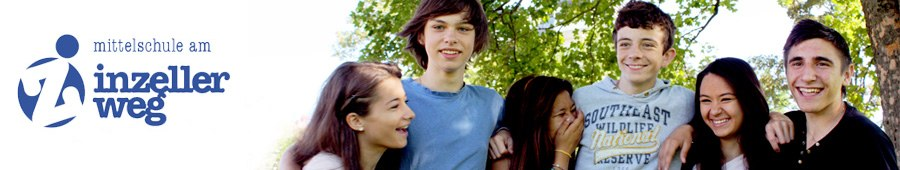 Die Mittelschule – eine berufs-vorbereitende Schule
Boz-Fächer
8
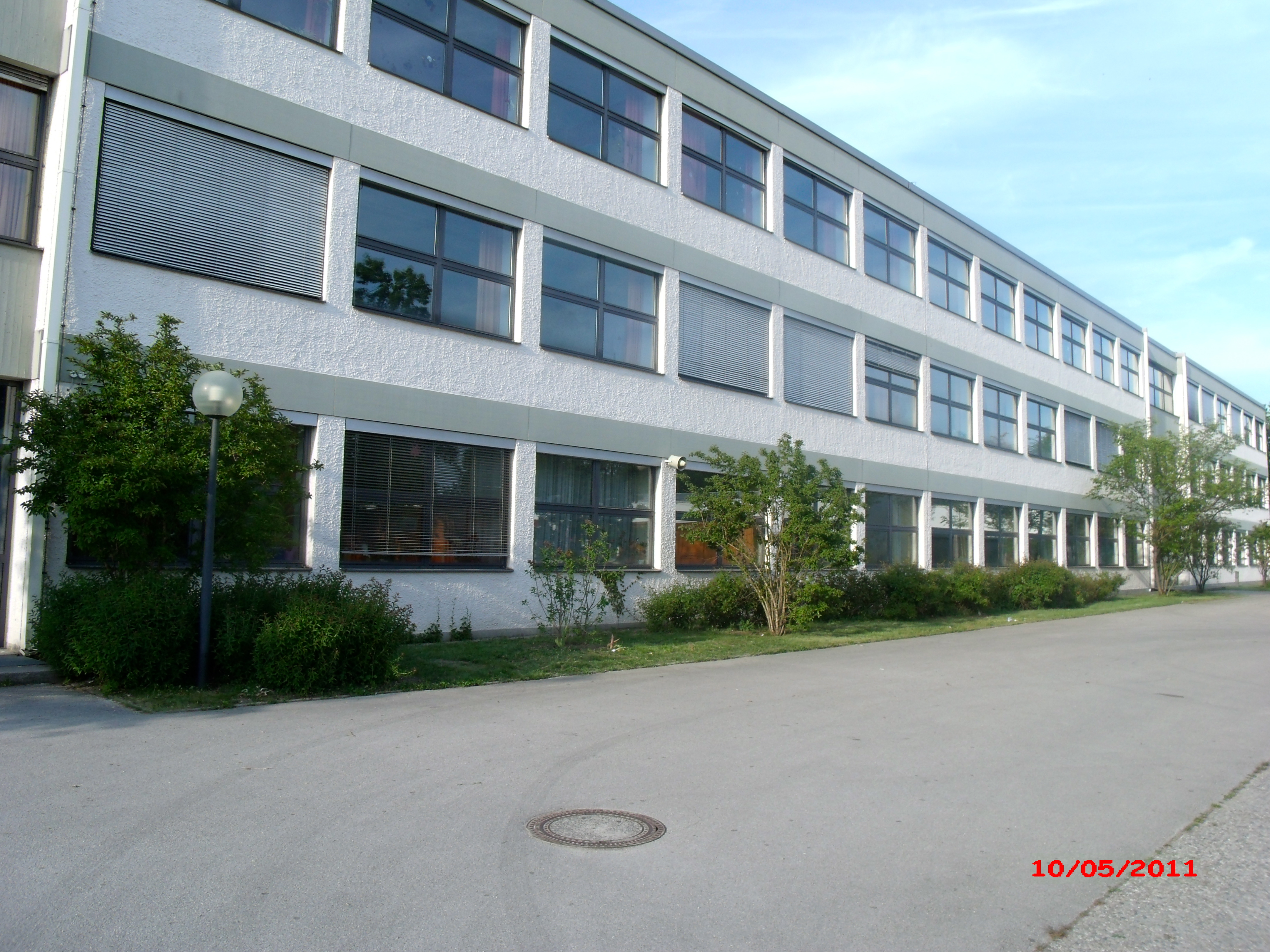 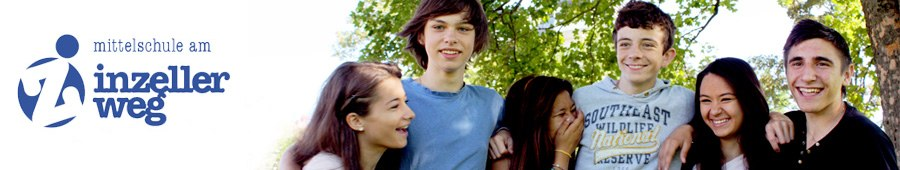 Exkursion: BOZ-Fächer
9
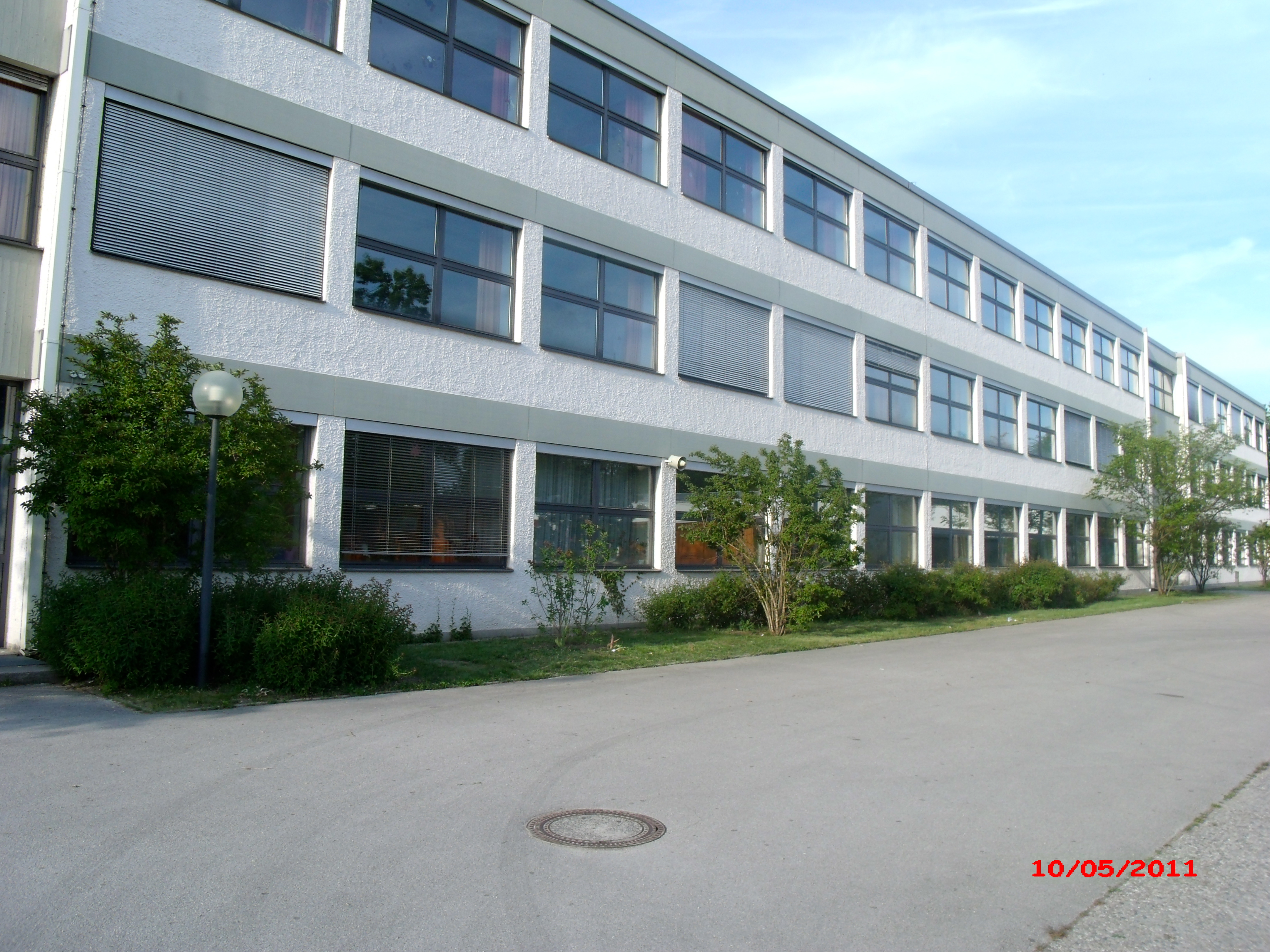 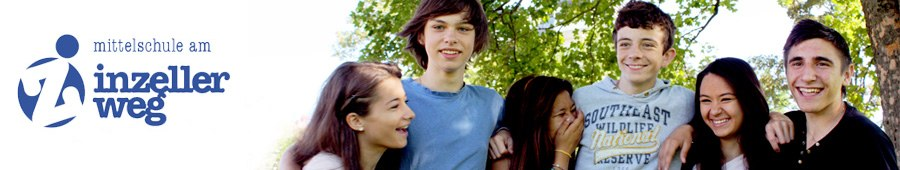 Abschlüsse an der MS
11
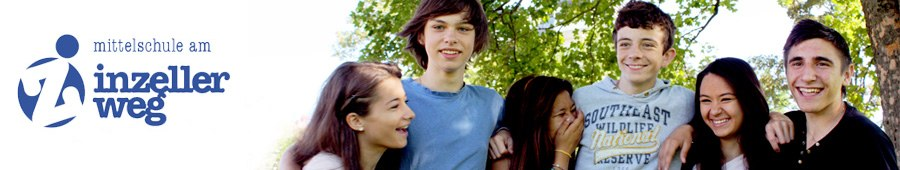 Der QA in der R9 bzw M9
Prüfungsfächer:
Deutsch, Mathematik, DAZ
Projektprüfung ( WiB + berufsorientierendes Fach), wobei die Projektprüfung ersetzt werden kann durch zwei Fächer aus:
Englisch oder NT oder GPG
ein Fach aus Religion oder Ethik oder Musik oder Sport oder Kunst oder Informatik, oder Informatik oder digitales Gestalten oder Buchführung oder WTG soweit angeboten in Schule
Erworben ist der QA, wenn die Gesamtleistung in den Prüfungsfächern nicht unter 3,09 liegt
12
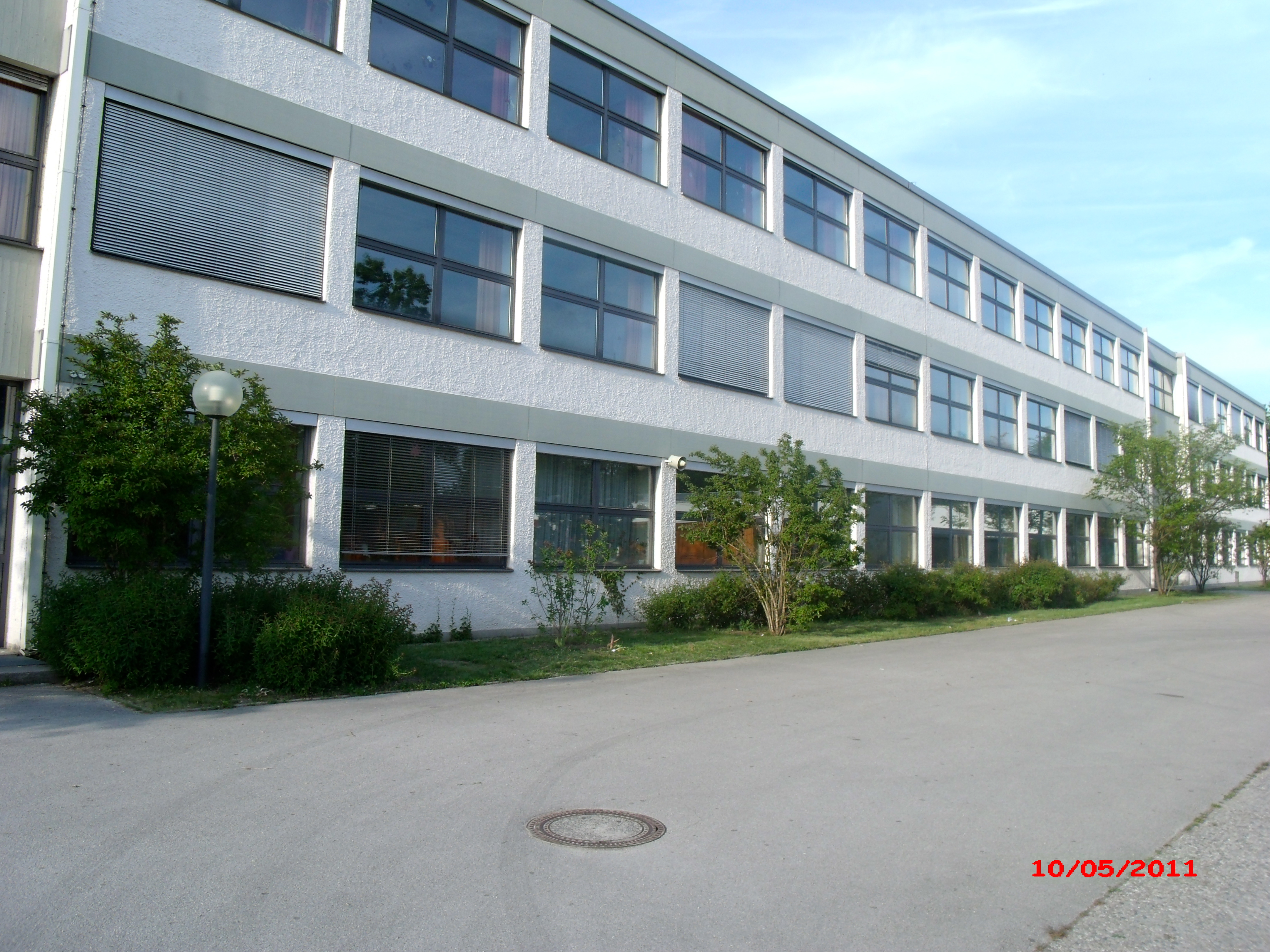 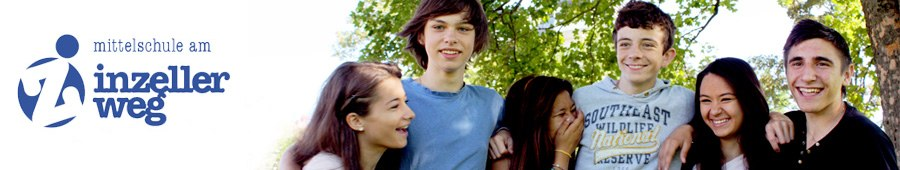 Was bringt der M-Zug den Schülerinnen und Schülern?
gleichwertige Mittlere Reife
 Klassenlehrer*innenprinzip
 eine intensive Vorbereitung auf
   das Wirtschafts- und Arbeitsleben:   	Berufsorientierung
 Handlungs- und projektorientierte
   Unterrichtsformen
13
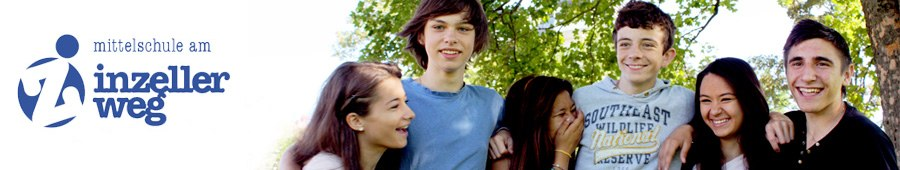 Erhöhtes Anforderungsniveau
EAN bei den HA
Weniger Fehlertoleranz
Höherer Grad 
an Selbst-
ständigkeit
Ausweitung des Lernstoffes
Höheres Arbeitstempo
Zielgerichtete Arbeitshaltung
Schwierigere Aufgaben
Höherer Grad der Beherrschung
Soft skills
14
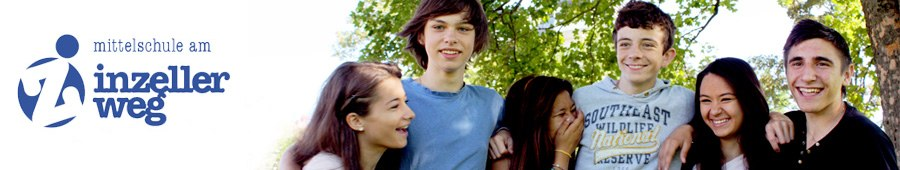 Die Anforderungen in den Kernfächern
Deutsch:
Interesse an Rechtschreibung
Interesse an allgemeinbildenden Themen
Fähigkeit, sich mit einem Thema schriftlich auseinanderzusetzen ( Erörterung)
15
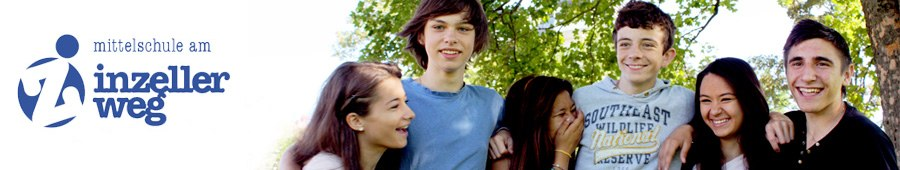 Die Anforderungen in den Kernfächern
Englisch: 
Höheres Maß an Textverständnis
Fähigkeit im Übersetzen von längeren Textstellen
Bereitschaft zeigen, zusätzliche Vokabeln zu 
    lernen
16
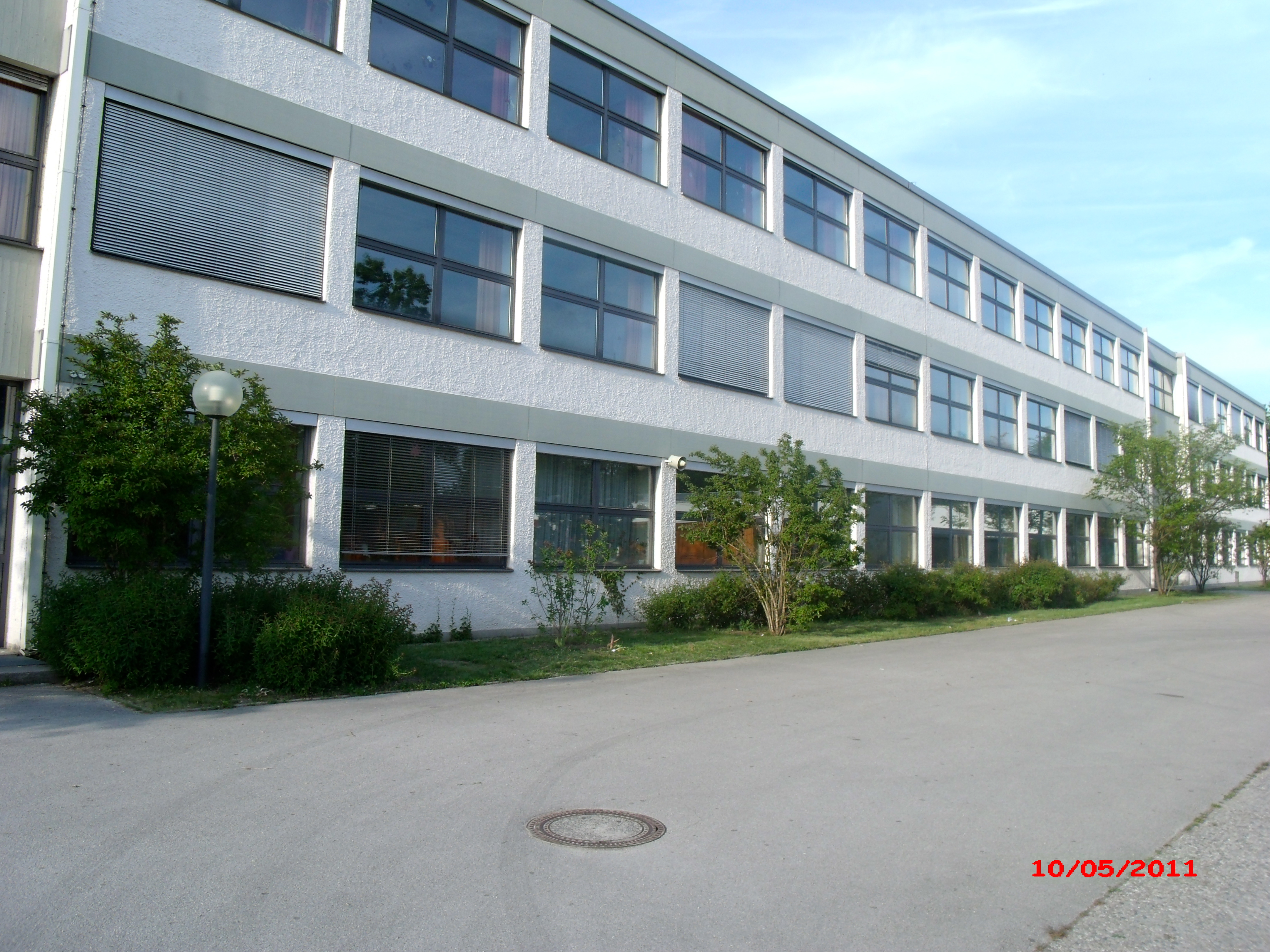 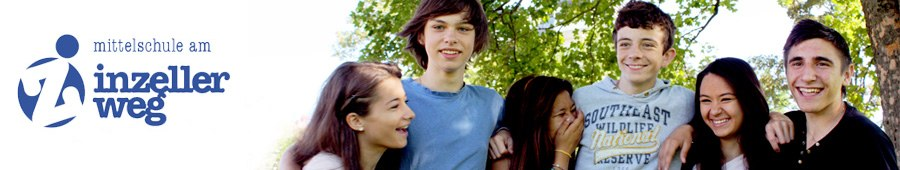 Durchlässigkeit
Wechsel in den M-Zweig immer zu Jahresbeginn möglich

Auf Antrag kann ein Schüler jederzeit aus dem M-Zweig in den Regelbereich.
Aufsteigen im Regelbereich auch bei Nichtbestehen des M-Bereiches am Jahresende möglich
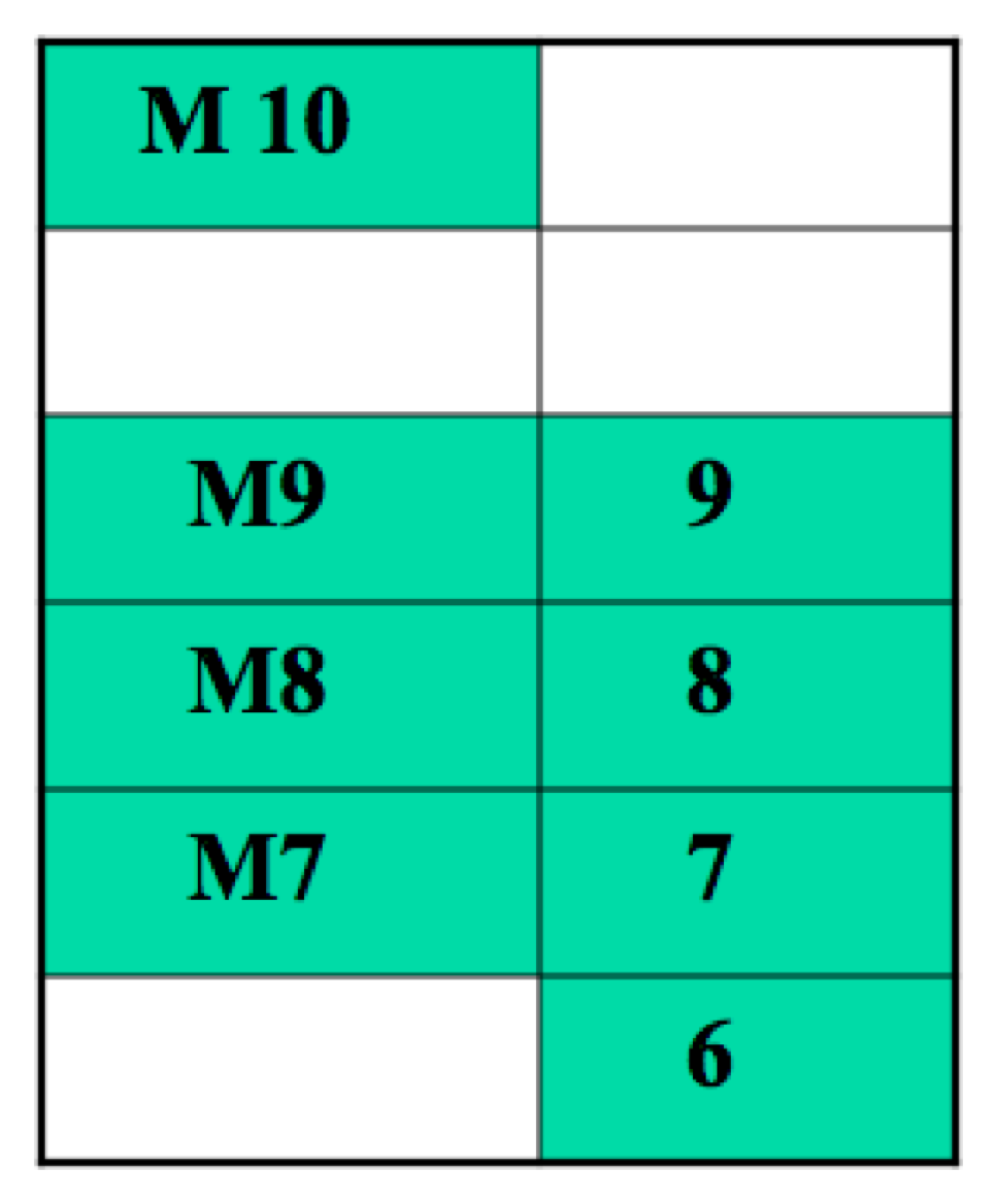 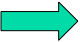 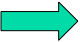 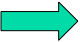 17
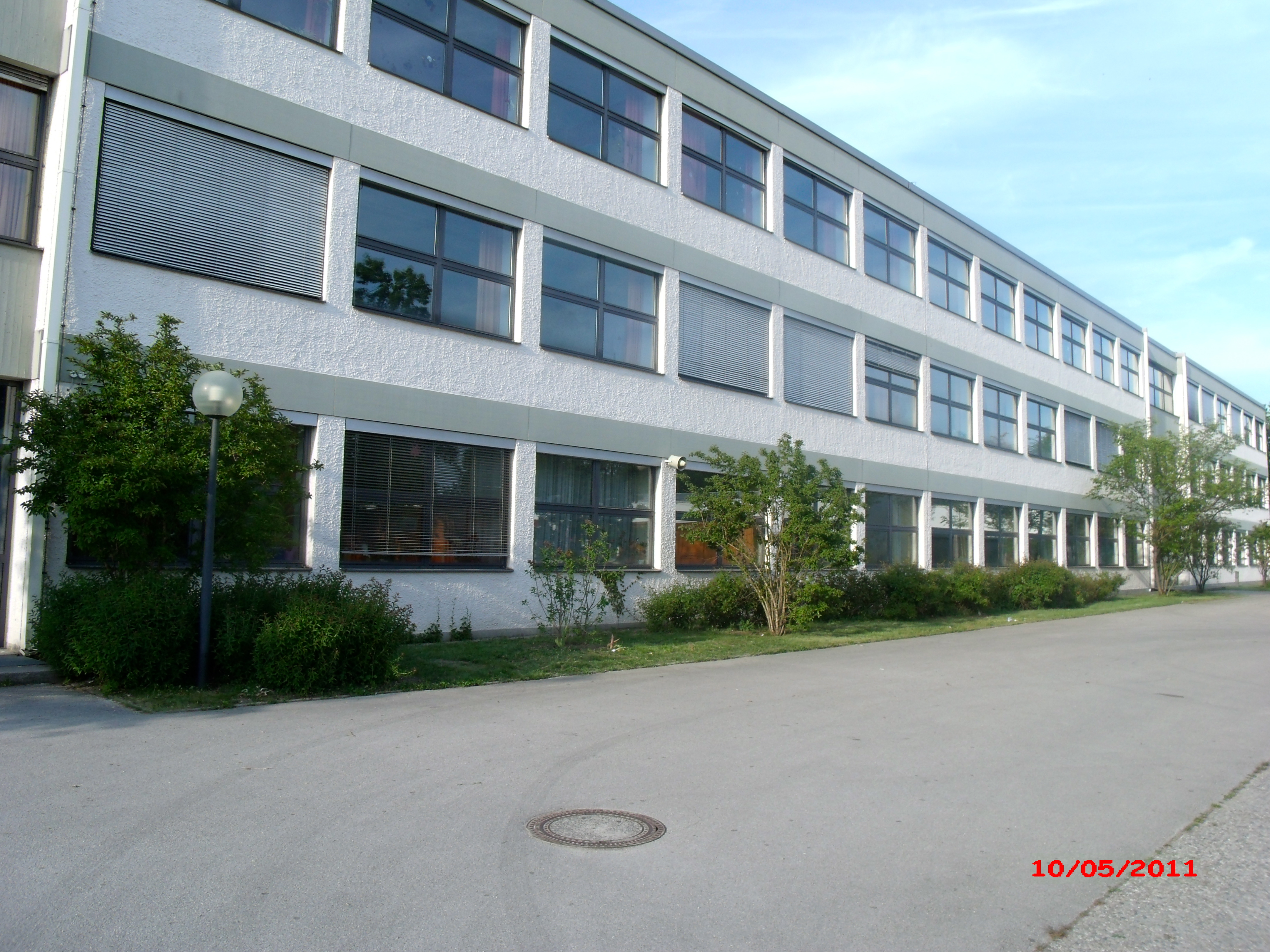 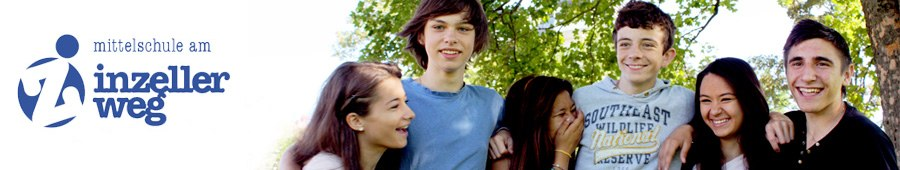 Die Schullaufbahn nach der 6. Klasse
2015
18
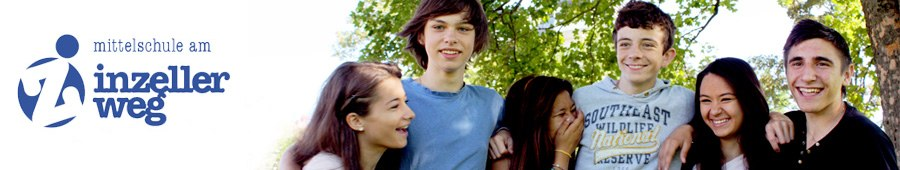 Zugangsmöglichkeiten im Einzelnen
In M7:
Durchschnitt im Zwischenzeugnis oder Jahreszeugnis 2,66 oder besser ( D, Ma, E)
Ab 3,0 Aufnahmeprüfung auf Antrag der Eltern

In die M8/M9:
Durchschnitt im Zwischenzeugnis oder Jahreszeugnis 2,33 oder besser (D, Ma, E)
Ab 2,66 Aufnahmeprüfung auf Antrag der Eltern

In die M10 
Durchschnitt im Quali 2,33 oder besser (D, Ma,E)
Aufnahmeprüfung auf Antrag der Eltern möglich
(Mit dem Schnitt 2,5 im Quali ohne Englisch V1/V2 möglich)
19
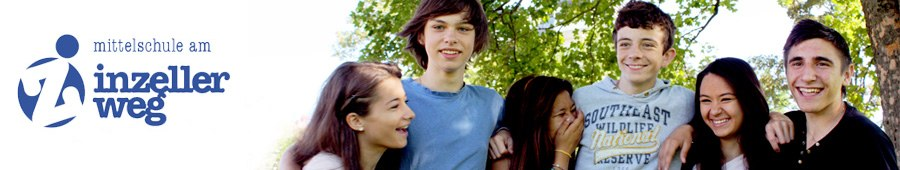 Zugangsmöglichkeiten
Die Qualifikation erfolgt über das Zwischenzeugnis 
oder das Jahreszeugnis 
oder die Aufnahmeprüfung
 in die M10: nur über das QA-Zeugnis D, Ma, E mit einem Schnitt von mindestens 2,33 oder einer Aufnahmeprüfung (am M10-Standort)
20
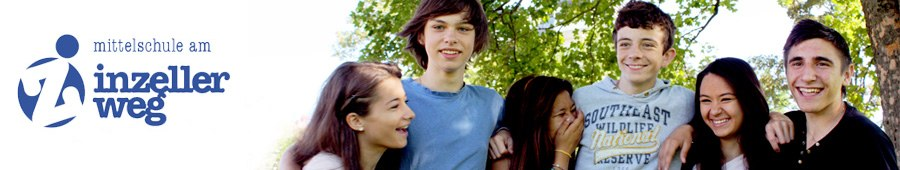 Neues zu dem Aufnahmeprüfungen M7, M8, M9
seit 2015
   Aufnahmeprüfung in der letzten Ferienwoche der großen Ferien für an nur einem Standort/ Jahrgang
3. Sept.: Mathematik
4. Sept.: Deutsch
5. Sept.: Englisch
21
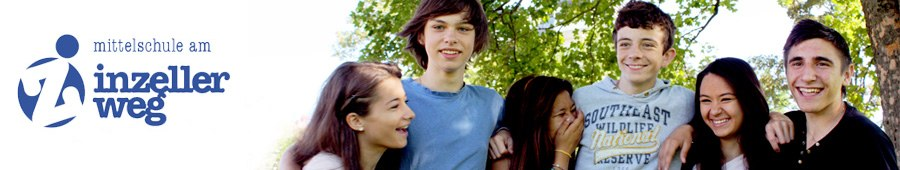 Neues zu der Aufnahmeprüfungen M7 in die M7
22
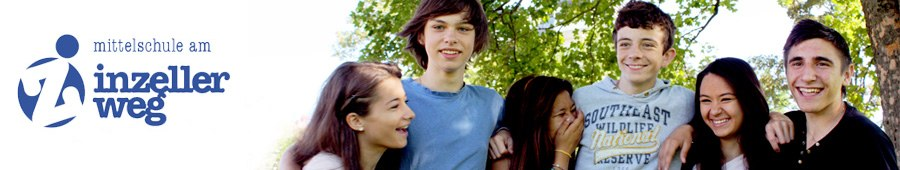 Termine zur Aufnahmeprüfungen M7
2016
23
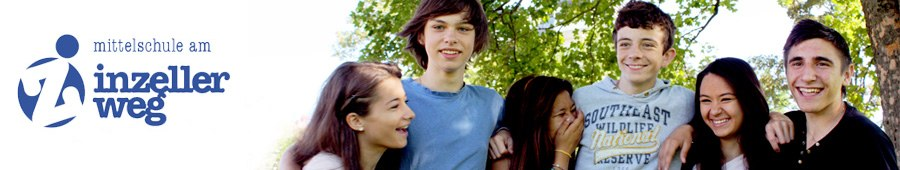 Aufnahmeprüfung
Teilnahme an den Prüfungen, in welchen nicht im Zeugnis die passende Note erreicht wurde
Ist der Schnitt bereits mit der ersten Prüfung erreicht, müssen die weiteren Prüfungen nicht mehr geschrieben werden
Teilnahme zur Notenverbesserung möglich
24
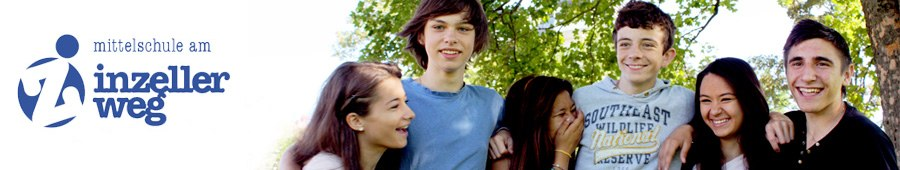 Der Erwerb des Mittleren Bildungs-abschlusses
25
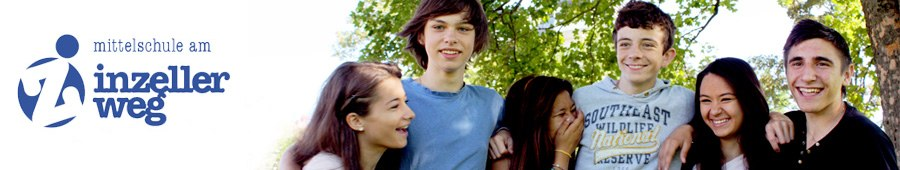 Möglichkeiten nach Erwerb des Mittleren Schulabschlusses
Fachoberschule FOS
Gymnasium
BerufsfachschuleBerufsoberschule BOS
        
Nach der FOS kann die Fachhochschule besucht werden
Nach der BOS oder dem Gymnasium kann die Universität bzw. Hochschule besucht werden
26
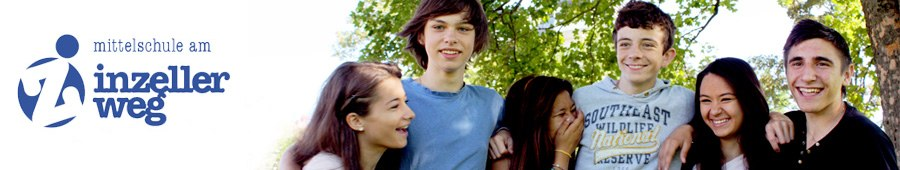 Nachlese
Wo finde ich Hilfe?
- Broschüre KM: Welche Schule ist die richtige?
- Im Internet: 
     www. km.bayern.de
     www. Schulberatung.bayern.de
 Klassenlehrer, Schulleitungen Beratungs-
    lehrkräfte
Die ppt kann auf www.inzellerweg.de nachgelesen werden
27
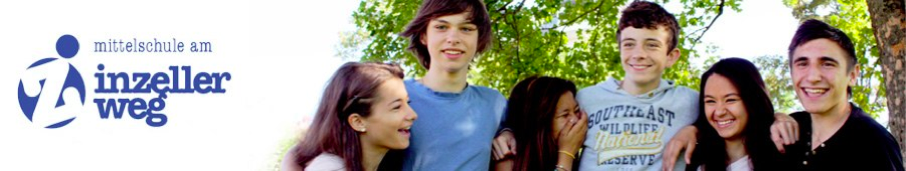 Anmeldung zum M-Zug an der Mittelschule am Inzeller Weg 4: 
bis 22. März 2024
 online Formulare ausfüllen, siehe Homepage www.inzellerweg.de Reiter: „Anmeldung M-Zug“ und zusenden mit Scan des Zwischenzeugnisses
28